Классный час «Здоровый образ жизни и вредные привычки»
Составила
Макарова Наталья Куприяновна
С  чего начинается 
курение, наркомания, алкоголизм?

С  БАЛОВСТВА
С  ЖЕЛАНИЯ ПОДРАЖАТЬ
МОДА
ЗА КОМПАНИЮ
ОЩУТИТЬ СЕБЯ ВЗРОСЛЫМ
Наркомания
Это слово образовалось от греч. narkē оцепенение, сон + mania безумие, страсть, влечение) - хронические заболевания, вызываемые злоупотреблением лекарственными или нелекарственными наркотическими средствами.
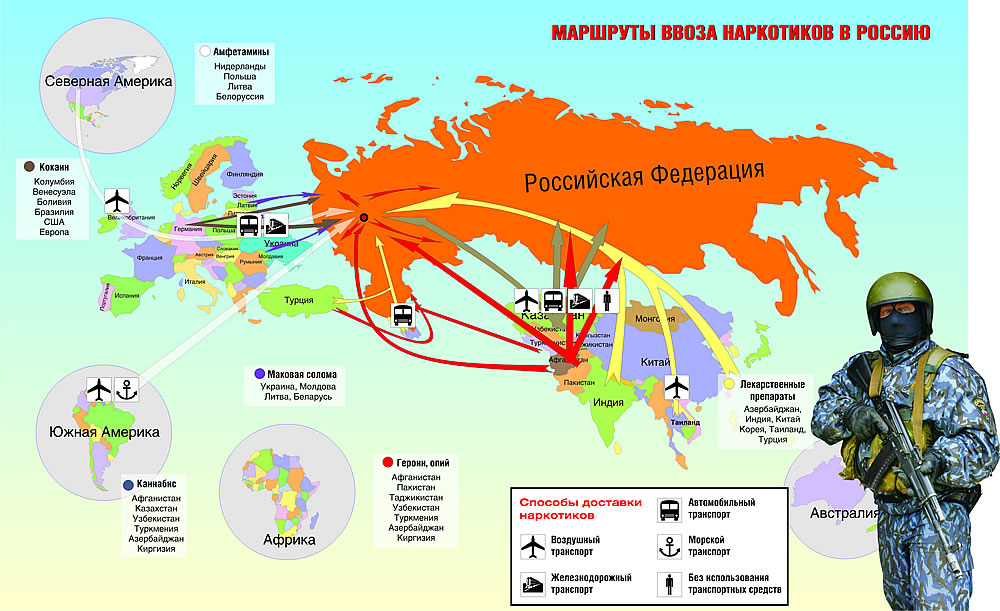 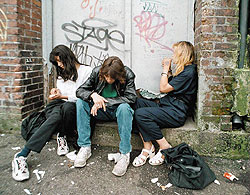 Именно школы и места массового развлечения молодежи, в первую очередь дискотеки, являются сегодня основными местами распространения наркотиков.
Опасен любой наркотик, даже одноразовая его проба. Неизбежно появляется привычка. При отсутствии наркотика человек испытывает мучительное состояние – абстиненцию. Его преследует отчаяние, беспокойство, раздражительность, нетерпение, боли в костях и мышцах; он, как при пытке, страдает от тяжкой бессонницы или кошмарных снов. Приём наркотика прекращает эту муку, но ненадолго.
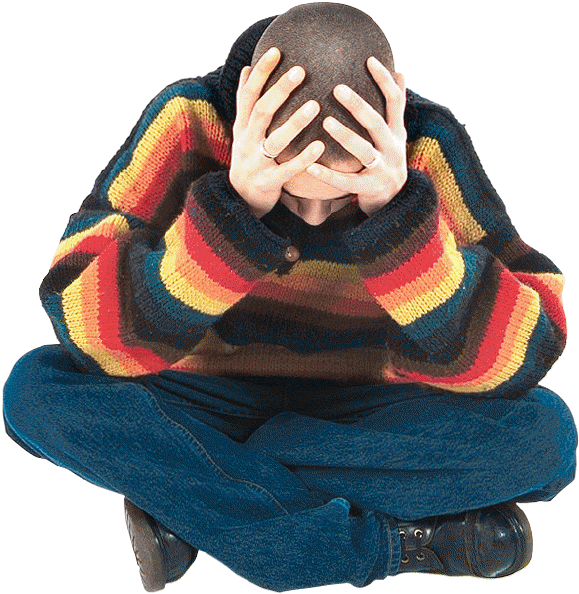 Осложнения, связанные со здоровьем
СПИД - смертельное заболевание.  

Гепатит- воспаление   тканей   печени. 
   Наркоманы   обычно   болеют передающимся через кровь (наподобие СПИДа) гепатитами В, С, Е. 

Гнойные осложнения – возникают от того, что  наркоманы  используют  нестерильные растворы наркотиков, шприцы и иглы.

Сепсис – заражение  крови,  которое  может  быть  результатом  гнойных осложнений.

Травмы, в том числе травмы головы, которые случаются у наркоманов  как по неосторожности, так и в результате насилия в их среде.
Социальные осложнения
Одиночество – результат погруженности наркомана в свои  переживания  и поиск наркотиков.  

Безработица из-за невозможности удержатся на одном  месте  работы  по причине постоянных прогулов, опозданий и редкостной неисполнительности. 

Преступления,  так  как  наркоманы  вынуждены  воровать,  мошенничать, заниматься проституцией или торговать наркотиками. 

Самоубийства, так как  тяготы  жизни  с  наркотиками  и  невозможность расстаться с ними создают психологическую ловушку.
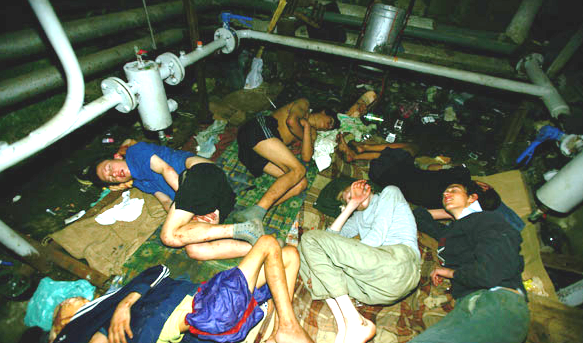 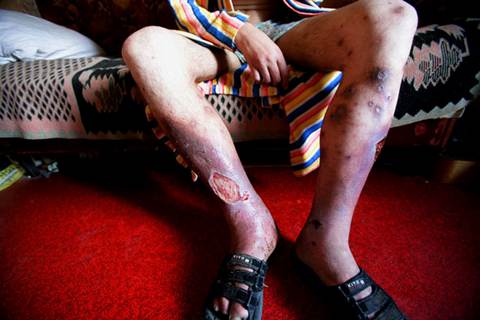 Всегда за недолгий и сомнительный «кайф» родителей расплачиваются дети
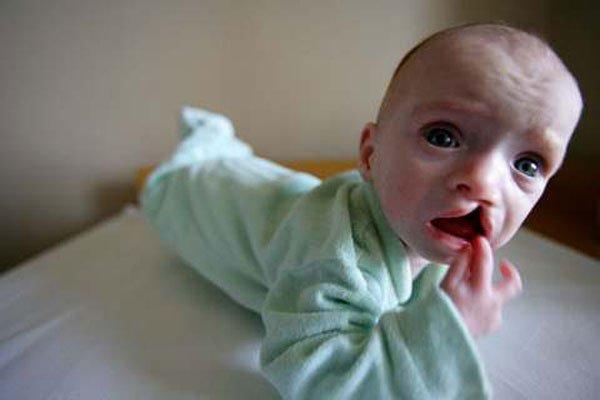 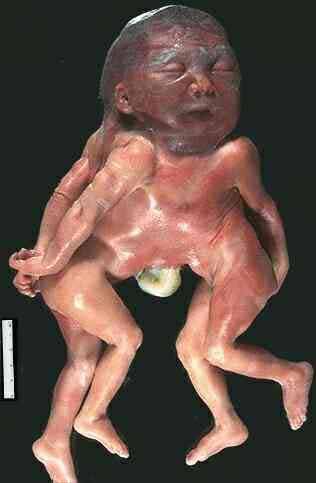 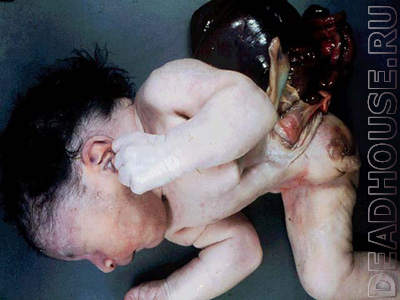 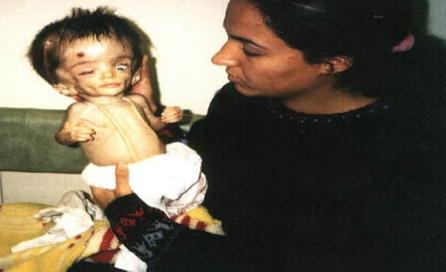 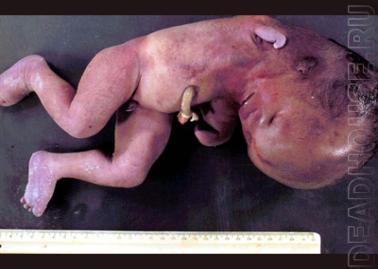 Лёгкие курящего человека
Лёгкие некурящего человека
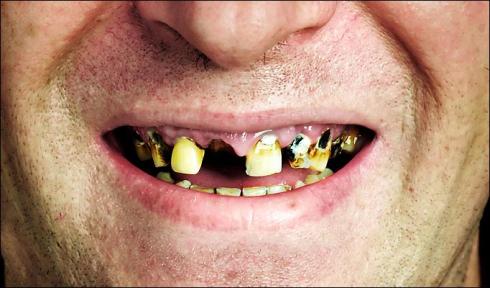 Улыбка
 некурящего       человека
Улыбка 
      курящего    
      человека
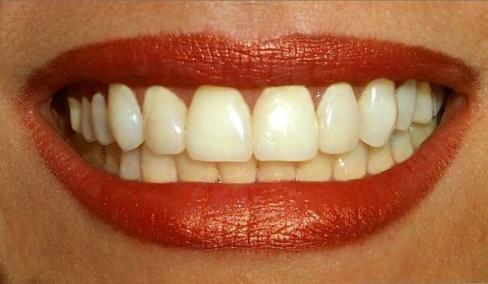 Курение и сердце
Сердце курильщика и пьющего пиво
Сердце
здорового
человека
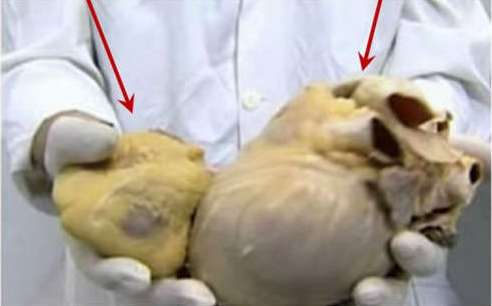 Внутренние органы пьющего человека
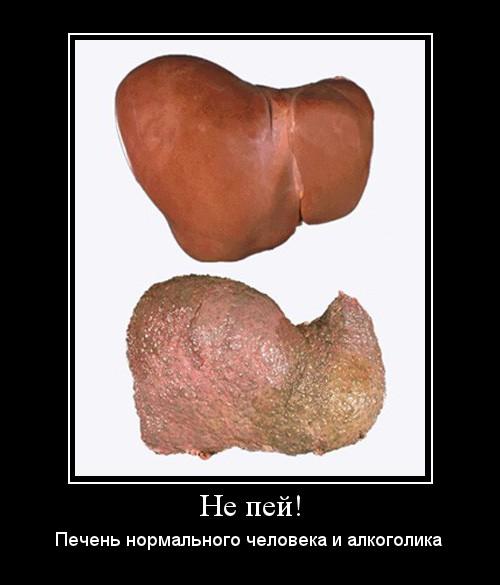 Что такое здоровье?
Здоровье – это когда тебе хорошо.
Здоровье – это когда ничего не болит.
Здоровье – это красота.
Здоровье – это сила.
ЕСЛИ ТЫ ХОЧЕШЬ:
Сохранить свое здоровье;
Состояться в жизни как личность;
Выглядеть молодо и привлекательно;
Всегда быть в хорошей спортивной форме;
Родить и вырастить здоровых детей;
Не быть рабом вредных привычек,


   ТВОЙ ВЫБОР –
   играть, заниматься спортом, общаться с друзьями!!!
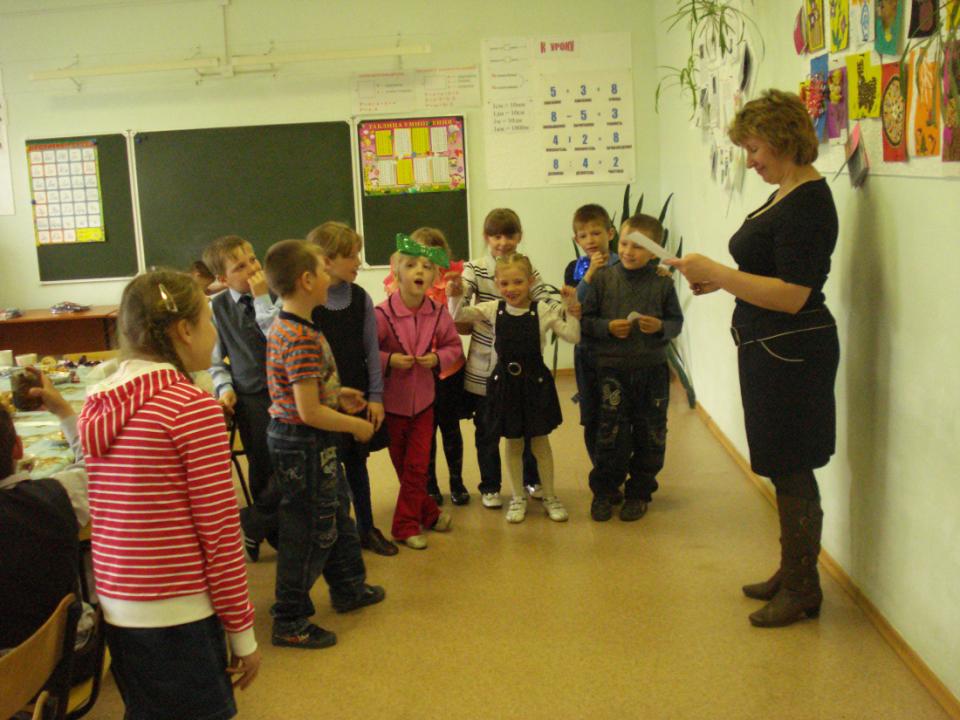 Человек имеет права:
Право делать то, что ему лучше.

Право принять решение.

Право передумать, поменять решение.
Правила отказа «Умей сказать «Нет»
Никогда не колебаться, а решительно и твёрдо сказать: «Нет». При этом смотреть прямо в глаза собеседнику.
Можно сначала стать на позицию собеседника, а потом выдвинуть свои аргументы отказа: «Я тебя понимаю, но…»
Если давление продолжается, то надо перейти в наступление, говорить жёстко: «Послушай, почему ты мне навязываешь это?».
Отказаться вообще говорить на эту тему.